Suomi 1918
Seminaari Kansallismuseolla 3.3.2018
Kansallismuseon ystävät, Kansallismuseo ja Suomen Geopoliittinen Seura
Pekka Visuri 3.3.2018
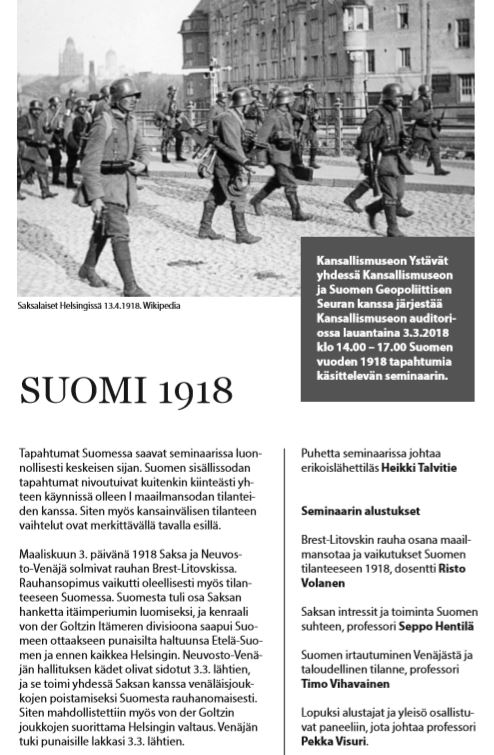 Brest-Litovsk III  3.3. -
Brest-Litovsk IV 27.8.1918
Risto
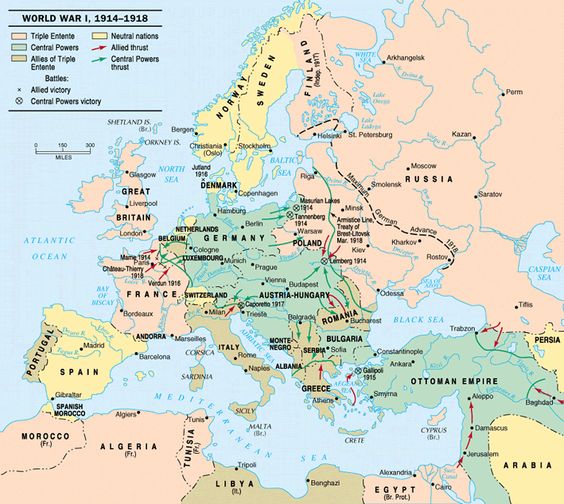 4.18
15.3. Britit pohjoiseen
16.7. Friedensturm 
 8.8. Saksan musta päivä
8.18
27.4.
21.3.
28.3.
5.18: Tsekit
5.3.   3.4.
21.3.
45 div
3.18: 0.2M
0,2/kk.
7.18: 1 M
191 div
16.7.
8.8.
3.18/178 div
5.18
8.18
Risto Volanen 3.3.2018
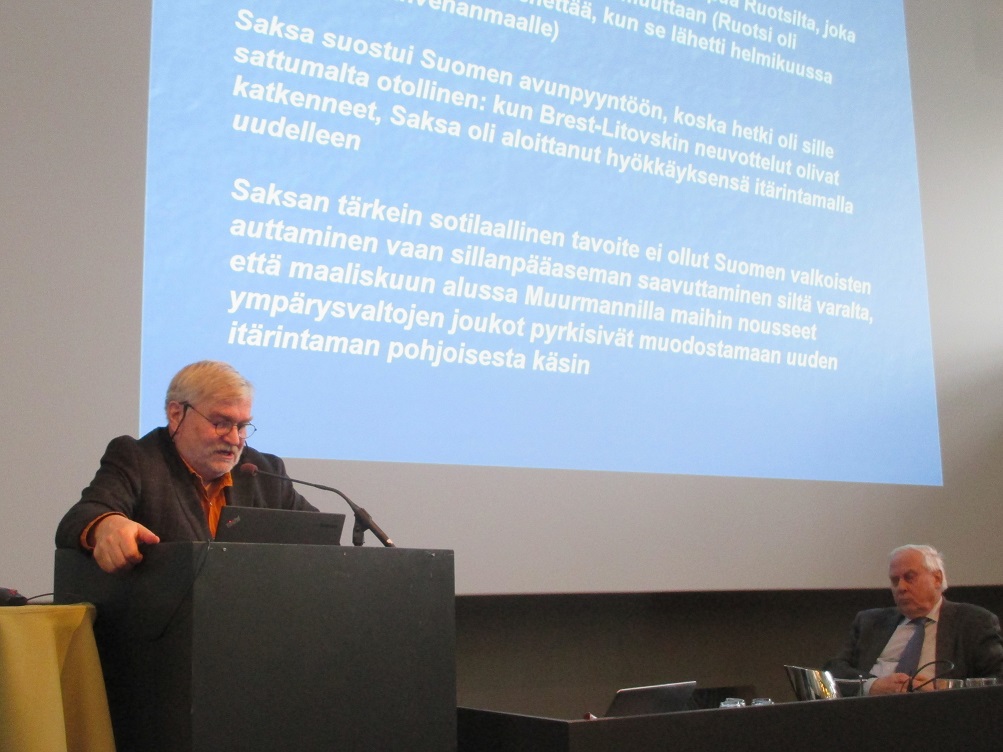 Seppo Hentilä alustaa Saksan intresseistä keväällä 1918
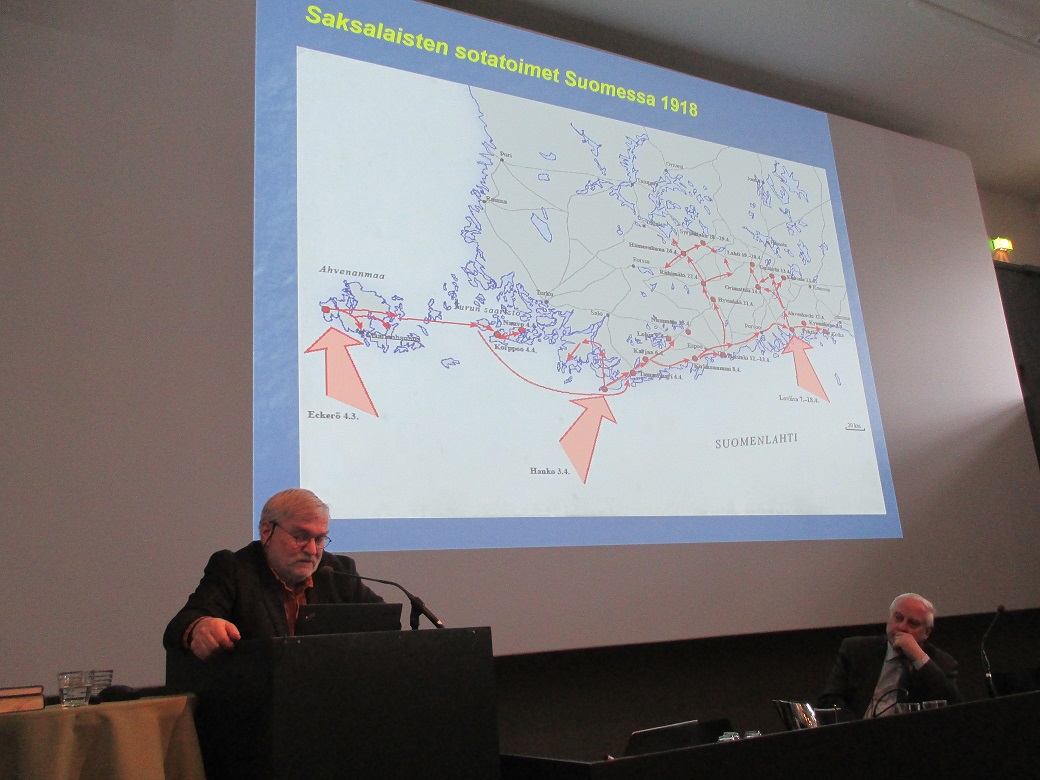 Seppo Hentilä: Saksan sotatoimet 1918
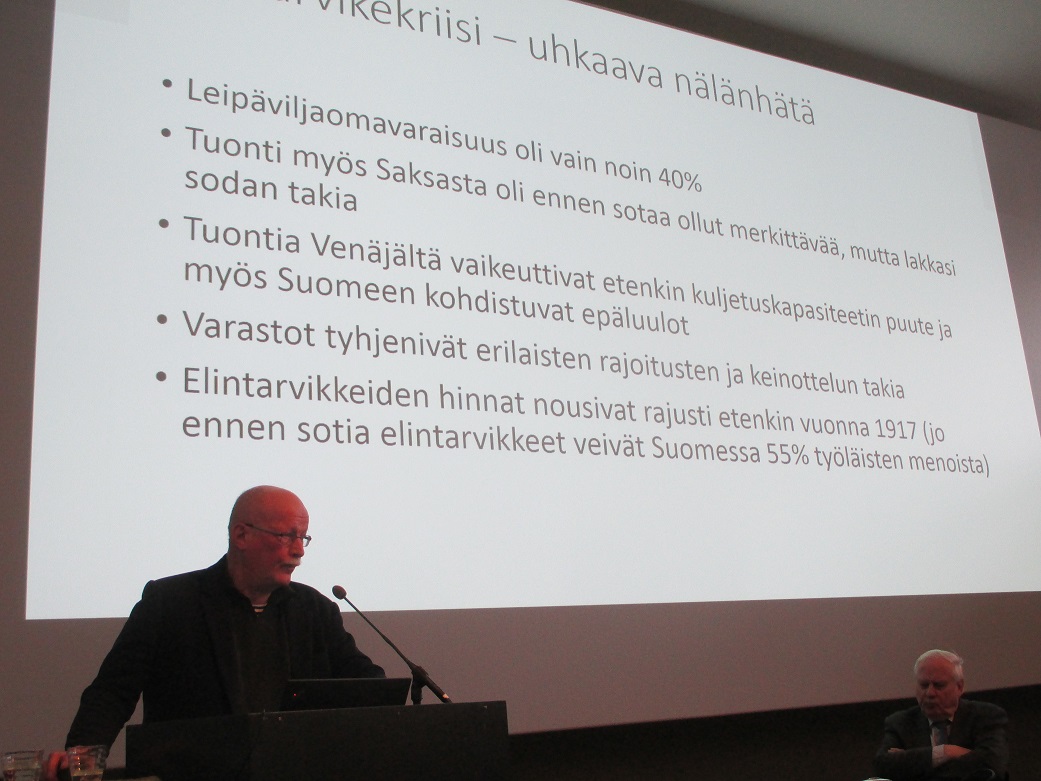 Timo Vihavainen: Irtautuminen Venäjästä ja Suomen taloustilanne 1918
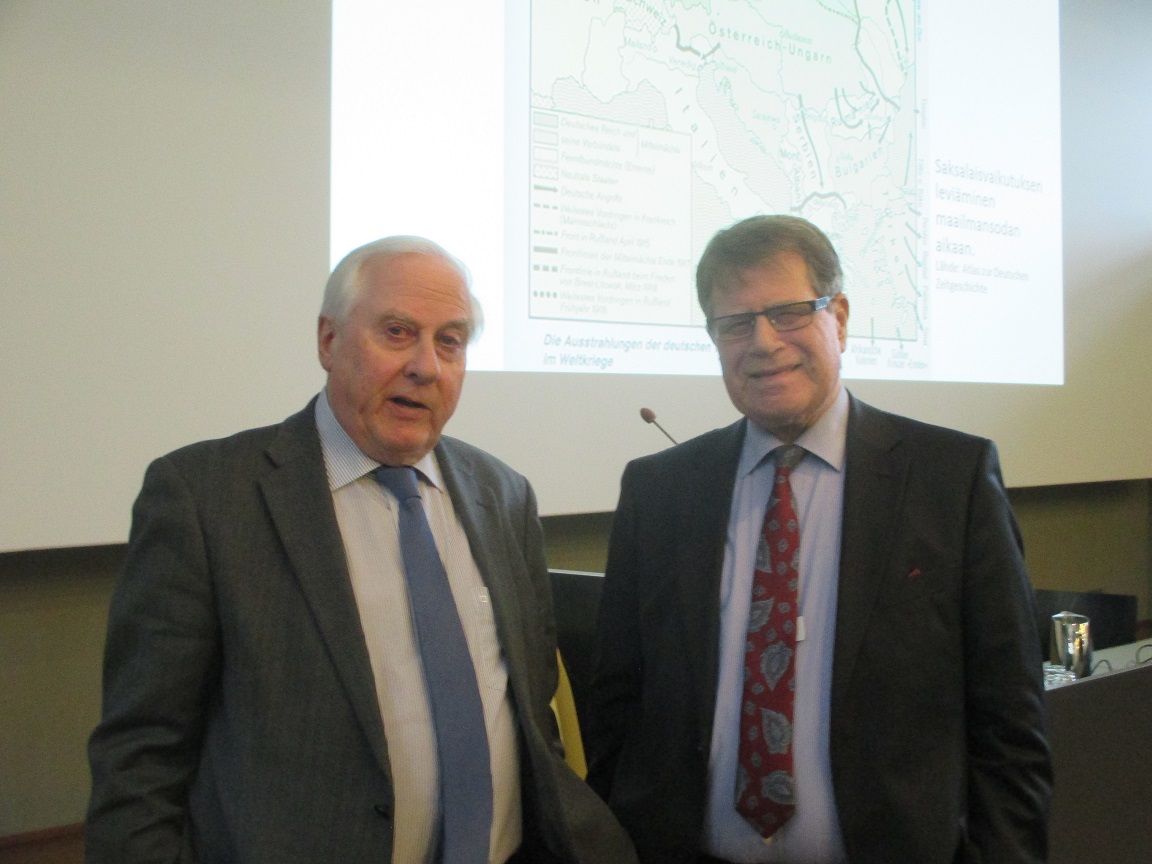 Kansallismuseon Ystävien puheenjohtaja Heikki Talvitie ja varapuheenjohtaja Timo Sarvilinna
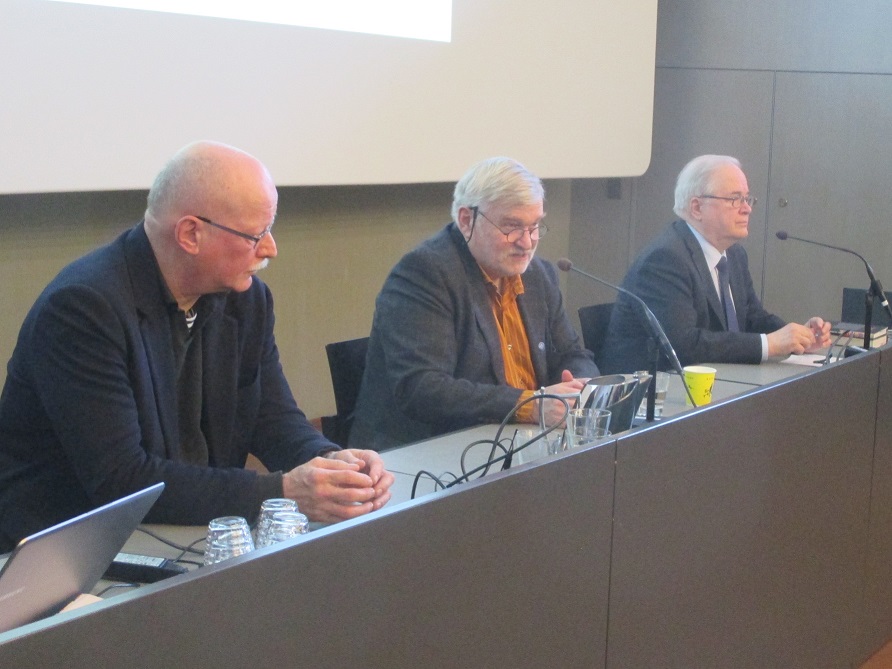 Paneelin osanottajat: Timo Vihavainen, Seppo Hentilä ja Risto Volanen
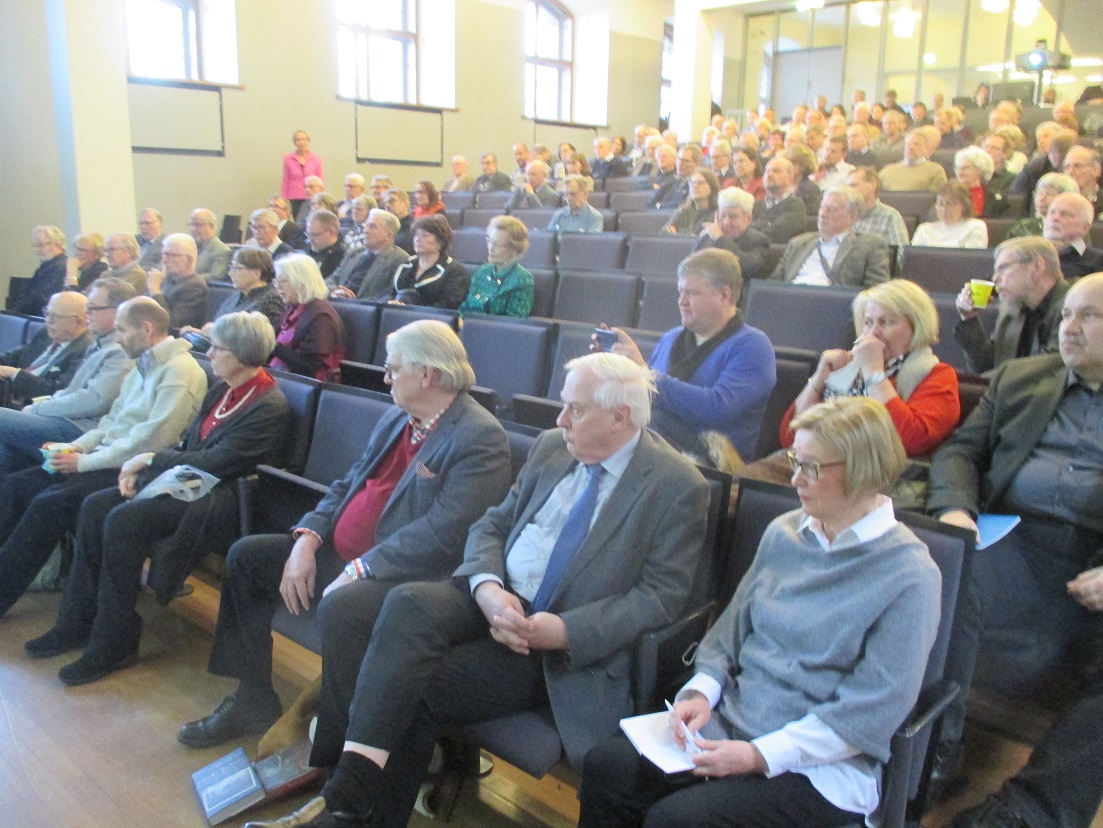 Lopuksi oli yleisökeskustelun aika